مؤتمر توظيف ذوى الاحتياجات الخاصة اسطنبول -  26-28 اكتوبر 2016م
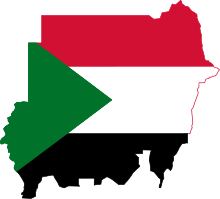 تجربة السودان فى توظيف وتشغيل الاشخاص ذوى الاعاقة
محتويات العرض
مقدمة.
 تشريعات وطنية داعمة لتوظيف ذوى الاعاقة.
التوظيف فى القطاع العام.
التوظيف فى القطاع الخاص.
التشغيل الذاتى والعمل الحر.
التدريب المهنى.
التحديات.
الحلول.
مقدمة
- يقدر عدد الاشخاص ذوى الإحتياجات الخاصة فى السودان وفقا للتعداد السكانى الخامس (2008م) بــ (4,8%)، اى مايعادل 1854985 فيما تقدر دراسات منظمة الصحة العالمية نسبة ذوى الإحتياجات الخاصة العالمية ب 15% من سكان العالم ويعزى التباين فى النسبة الى عدة عوامل ابرزها ضعف الوعى بجدوى ابراز معلومات ذوى الاعاقة لدى الاسر وما يصحب ذلك من وصمة اجتماعية.
فى ابريل 2009م صادق السودان على الاتفاقية الدولية لحقوق الاشخاص ذوى الإحتياجات الخاصة وبرتكولها الاختيارى وسبق ذلك اجازة قانون المعاقين لسنة 2009 والذى بموجبه تمت اعادة تشكيل المجلس القومى للاشخاص ذوى الإحتياجات الخاصة والذى شرع بدوره فى تعديل قانون 2009م ليواكب ويوائم الاتفاقية الدولية لحقوق الاشخاص ذوى الإحتياجات الخاصة ،والقانون الجديد لعام2016م امام البرلمان للاجازة ،كما توجد بوزارة العمل والاصلاح الادارى ادارة للاشخاص ذوى الإحتياجات الخاصة تختص بوضع السياسات والخطط والبرامج.
تشريعات وطنية داعمة لتوظيف وتشغيل  الاشخاص ذوى الاحتياجات الخاصة فى السودان
هنالك تشريعات اهتمت بقضايا الاعاقة على راسها دستور السودان الانتقالى لسنة 2005م .
1/دستور السودان الانتقالى لسنة 2005م نص على:
  المادة 12 والتى تنص على الاتى:( لايحرم اى شخص من الالتحاق باى مهنة او عمل بسبب الاعاقة ولجميع الاشخاص ذوى الاحتياجات الخاصة والمسنين الحق فى المشاركة فى المناشط الاجتماعية والمهنية الابداعية والترفيهية).
تابع: تشريعات داعمة
المادة 45 من الدستور تنص على ( تكفل الدولة للاشخاص ذوى الاحتياجات الخاصة كل الحقوق والحريات المنصوص عليها فى هذا الدستور وبخاصة احترام كرامتهم الانسانية واتاحة التعليم والعمل المناسبين لهم وكفالة مشاركتهم الكاملة فى المجتمع.
تابع: تشريعات داعمة
قانون المعاقين لسنة 2009م نص على:
أ/ حفظ حقوق المعاقين فى التوظيف باجهزة الدولة.
ب/ تحديد نسبة لتدريب المعاقين سنويا بالتنسيق مع معاهد التدريب التقنى والفنى.
ج/ اعادة تاهيل العامل الذى تحدث له اعاقة فى العمل وتحويله لوظيفة تتناسب وامكانياته ومقدراته وفقا لظروف اعاقته.
ملحوظة: ارتفعت هذه النسبة فى القانون الجديد الى5%
تابع: تشريعات داعمة
قانون الخدمة القومية العامة لسنة 2007م
تنص المادة24 فقرة (7) على ( تخصص الوحدات نسبة لاتقل عن 2% من الوظائف المصدقة لاستيعاب ذوى الاعاقة مع مراعاة طبيعة ومتطلبات العمل وطبيعة الاعاقة.
الجهود المبذولة لتوظيف وتشغيل الاشخاص ذوى الاعاقة فى السودان
:التوظيف فى القطاع العام
اتاح قانون الخدمة العامة لسنة 2007م فى المادة المزكورة انفا نسبة مالايقل عن 2% من الوظائف لذوى الاعاقة ويعتبر هذا تقدما محرزا بموجبه تحقق قدر كبير من اتاحة الفرص لتوظيف الاشخاص ذوى الاعاقة الا ان هذه المادة تحتاج الى وضع لوائح تفصل كيفية تحديد معايير النسبة واشراك ذوى الاعاقة فى كيفية التقديم والمعاينات والاختيار..
تابع: التوظيف فى القطاع العام
وبالرغم من  استثناء هذا القانون الدستوريين وقوات الشعب المسلحة والشرطة القومية وجهاز الامن والمخابرات والقضاة والمستشارين بديوان النائب العام من تطبيقه لوجود قوانين خاصة بها الا ان هذا الاستثناء لايشمل توظيف ذوى الاعاقة بتلك المؤسسات بدليل وجودهم فعليا فى هذه المؤسسات. ورغم تاكيدات ديوان شئون الخدمة بوجود توظيف مستمر لذوى الاعاقة الا انه لاتوجد قاعدة بيانات توضح نسبة ذوى الاعاقة فى التوظيف العام, وتشير التقارير الى ان اكثر مؤسسات الخدمة المدنية لم تبلغ هذه النسبة.
الجهود المبذولة لتوظيف وتشغيل الاشخاص ذوى الاعاقة فى السودان
القطاع الخاص:
       على الرغم من خلو قانون علاقات العمل لعام 1997م من اى مادة تلزم مؤسسات القطاع الخاص بتشغيل الاشخاص ذوى الاعاقة الا ان هنالك بعضا من المؤسسات وفى اطار المسئولية الاجتماعية توفر فرص عمل معتبرة لذوى الاعاقة وقد شهد هذا القطاع مبادرات ذاتية تحتاج الى التشجيع الرسمى المقنن وقد نص مشروع قانون الاشخاص ذوى الاعاقة المقترح على ذلك كما ان حركة الوعى نفسها يمكن ان تسهم فى هذه المبادرات .
تابع :القطاع الخاص
فعلى سبيل المثال ما قامت به شركة دال للمواد الغذائية وهى الوكيل الحصرى لتعبئة وتوزيع العلامات التجارية لشركة الكوكا كولا ومساهمتها المقدرة فى تجربة توظيف وتشغيل 34 من الصم فى مصانعها منذ 2001م كما اطلقت مشروعا اخر استهدف 2000 من ذوى الاعاقة من خلال تمليكهم نقاط بيع وتوزيع منتجات الكوكا كولا قرب محطات البصات بالعاصمة القومية.
الجهود المبذولة لتوظيف وتشغيل الاشخاص ذوى الاعاقة فى السودان
التشغيل الذاتى والعمل الحر : 
هو الخيار الافضل فى الوقت الحالى بحكم انه اكثر مرونة وسعة فى التشغيل اذ يسهل الدخول فيه لكل صاحب فكرة وارادة 
وفتح فيه اكثر من باب منها:
أ/ القرض الحسن: 
وفقا لبرنامج المبادرة الاجتماعية الذى اطلقته وزارة الرعاية والضمان الاجتماعى لتخفيف حدة الفقر فى ثمانية محاور احدها محور الاعاقة تم اطلاق مشروع القرض الحسن للاشخاص ذوى الاعاقة لتمكينهم اقتصاديا فى شكل مشروعات صغيرة مدرة للدخل بمبلغ وقدره مليار وثمانمائة الف جنيه يدار بواسطة بنك الادخار للتنمية الاجتماعية والذى استهدف 1200 من ذوى الاعاقات المختلفة.
تابع: التشغيل الذاتى والعمل الحر
ب/ التمويل الاصغر:
 وهذا التمويل متاح لذوى الاعاقة عبر منافذ مختلفة ومتعددة بعضها يديره الشباب والبعض الاخر تديره مؤسسات المراة وبعضه تديره الولايات كمؤسسة التنمية الاجتماعية بولاية الخرطوم.ويسبق هذا التمويل العديد من الدورات التدريبية للمستهدفين فى ادارة المشروعات والتسويق.الا ان هنالك بعض الصعوبات التى تواجه التمويل الذاتى ابرزها:
		قلة التدريب الممنهج يقلل من فرص نجاح هذه المشروعات.
تابع: التشغيل الذاتى والعمل الحر
ج/ نفرة الزكاة
بادر ديوان الزكاة فى العام السابق بتخصيص مال لمعينات واجهزة تعويضية للفقراء والمساكين من الاشخاص ذوى الاعاقة وفى هذا العام اطلق نفرة اخرى تتعلق بتمليك الفقراء والمساكين من ذوى الاعاقة لمشروعات انتاجية بتمويل غير مسترد تسهم فى تمكينهم اقتصاديا ودمجهم فى المجتمع وفق موجهات محددة بالتركيز على المشروعات الجماعية.تقدر هذه المشروعات بمبلغ وقدره 27 مليار جنيه لكل الولايات تستهدف 6000 اسرة لذوى الاعاقة وسوف تدشن ضمن فعاليات الاحتفال باليوم العالمى لذوى الاعاقة.
تابع :الجهود المبذولة لتوظيف وتشغيل ذوى الاعاقة فى السودان
لتحسين نوعية حياة الاشخاص ذوى الاعاقة واسرهم وتوفير فرص العمل اللائق والمتنوع فى مختلف قطاعات التشغيل وضعت وزارة العمل والاصلاح الادارى بشراكة واسعة مع اصحاب المصلحة والجهات ذات الصلة استراتيجية التمكين الاقتصادى والعيش اللائق للاشخاص ذوى الاعاقة 2016-2020م وهى الان فى مراحل الاجازة النهائية.تضمنت مشاريعا للتشغيل والتوظيف فى القطاعين العام والخاص بالاضافة الى مشروعات التاهيل والتدريب المهنى وكذلك مشروعات الاستخدام الذاتى بالاضافة الى المتابعة والتقييم.
التدريب المهنى
صدر اول قانون للتدريب المهنى فى السودان عام 1908م وفى عام 1957م انشئ اول مركز للتدريب المهنى . يوجد بالسودان 25 مركزا للتدريب المهنى  والتلمذة الصناعية تتوزع هذه المراكز فى سبع ولايات 7منها تتبع للقطاع الخاص .وتوجد بولاية ىالخرطوم 7مراكز اثنان منها تتبع للقوات المسلحة.
تابع: التدريب المهنى
توجد شراكة ما بين المجلس القومى للاشخاص ذوى الاعاقة والمجلس الاعلى للتدريب المهنى.
قاد التدريب المهنى مبادرة لتهيئة مراكز التدريب المهنى بالتعاون مع الوكالة اليابانية للتعاون الدولى (جايكا).
تابع: التدريب المهنى
هنالك 11 ولاية لاتوجد بها مراكز للتدريب المهنى .من اهم برامج التدريب المهنى بالسودان برنامج التلمذة الصناعية والذى تشترط لائحة تنظيمة اللياقة الطبية للمتقدم لبرنامج التلمذة الصناعية ذو الثلاث سنوات وخاصة انه البرنامج الاساسى بمراكز التدريب المهنى على المستوى القومى للولوج لسوق العمل.
تابع: التدريب المهنى
تفتقر هذه المراكز الى البيئة الملائمة التى تمكن الاشخاص ذوى الاعاقة من الوصول اليها وكذلك افتقارها الى المدربين المؤهلين وافتقارها الى الخطط والاستراتيجيات والدراسات الخاصة بتاهيل ذوى الاعاقة. بدا تدريب ذوى الاعاقة بمراكز الخرطوم فى اكتوبر 2010م. 
وبالرغم من امكانيات المراكز البسيطة فقد تم خلال العامين السابقين تدريب 150من ذوى الاعاقة الحركية بالخرطوم.
التحديات التى تواجه توظيف وتشغيل الاشخاص ذوى الاعاقة فى السودان
قلة توفر فرص التعليم والتاهيل لذوى الاعاقة.
الوصمة والسلوك المجتمعى السالب تجاه ذوى الاعاقة،التمييز والمخاوف اتجاه ذوى الاعاقة على كل مستويات المجتمع بما فيهم اصحاب الاعمال.
عدم الاستغلال الامثل للفرص المتاحة فى القطاع العام.
عدم وجود تشريعات مجازة تلزم القطاع الخاص بتوظيف ذوى الاعاقة.
تابع: التحديات
عدم وجود بيانات دقيقة عن ذوى الاعاقة ومتطلبات سوق العمل.
التسويق.
عدم تهيئة بيئة العمل وتوفير المعينات والاجهزة التعويضية والاجهزة المساعدة.
الحلول
رفع قدرات العاملين من ذوى الاعاقة واتاحة اكبر قدر من فرص رفع الكفاءة .
تحفيز القطاع الخاص لاستيعاب ذوى الاعاقة مقابل امتياز محدد.
ايجاد فرص للتدريب الفنى داخل وخارج السودان.
تهيئة بيئة العمل وتوفير المعينات.
تشجيع فرص التمويل الذاتى وتسهيل شروط الضمان.
رفع واذكاء الوعى بحقوق وقدرات ذوى الاعاقة وترقيتها وتعزيز الصورة الايجابيه لهم.
تابع: الحلول
اعادة تاهيل مراكزالتدريب المهنى والعمل على وضع مناهج تتناسب والاعاقة وسوق العمل. 
.مراجعة وتعديل التشريعات التى تتعارض مع حقوق ذوى الاعاقة فى التوظيف. 
اجراء الدراسات والبحوث التى تسهم فى حل مشكلات الاعاقة بشكل عام ومشاكل التدريب المهنى وتوظيف ذوى الاعاقة بشكل خاص. 
زيادة الميزانيات .
تفعيل الشراكات مع المؤسسات الاقليمية والدولية المساندة لقضايا الاعاقة.
السلام عليكم ورحمة الله تعالى وبركاته